PLANNING NAP JANVIER-FEVRIER               
ECOLE VERCINGETORIX MATERNELLE
L’hiver : 3 janvier au 4 février 2017
Réalisation d’une fresque collective  sur l’hiver              (village d’hiver, bonhommes de neige, flocons..)

Parcours motricité  

Expression corporelle : Yoga
Réalisation d’une fresque collective sur l’hiver (village d’hiver, 

bonhommes de neige, flocons...)  
  
Parcours motricité
 
Expression corporelle
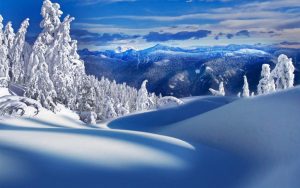 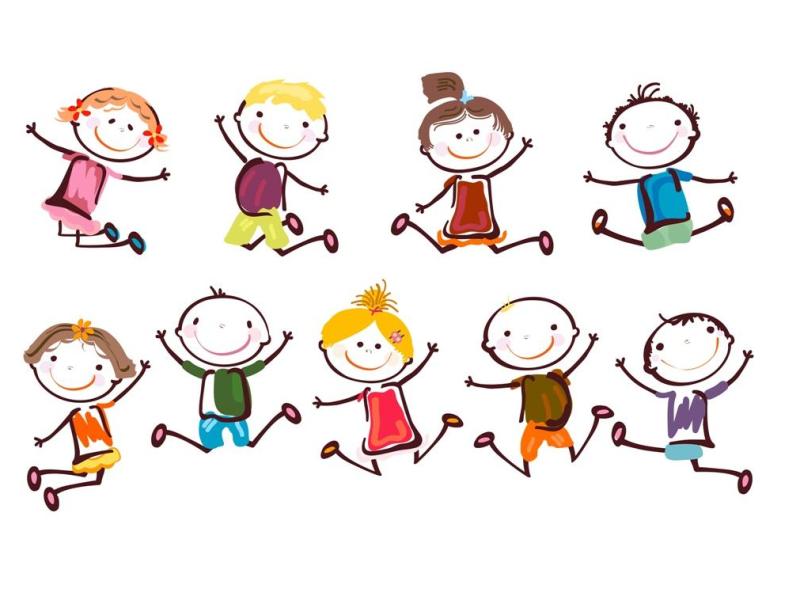